Mapas mentales
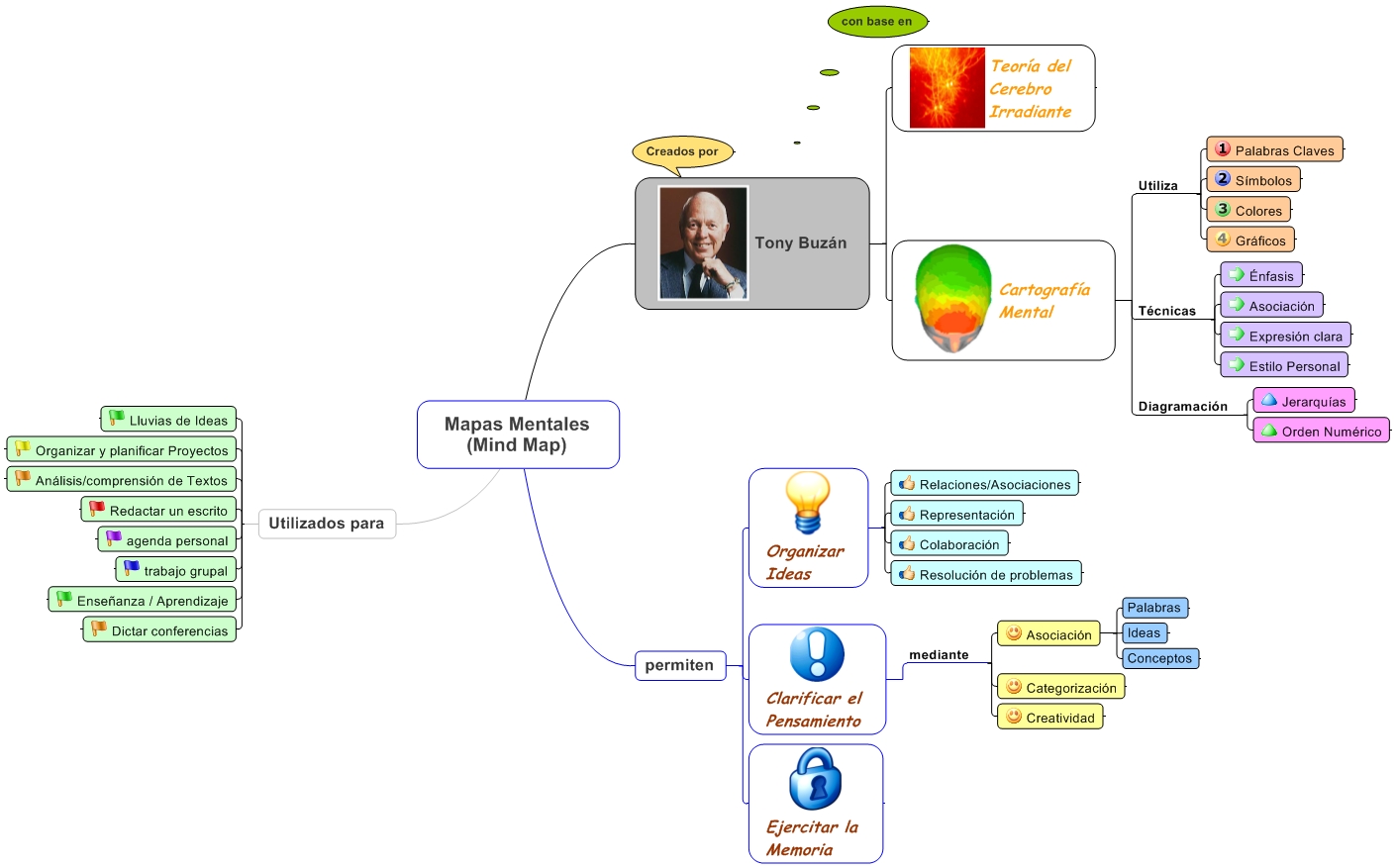